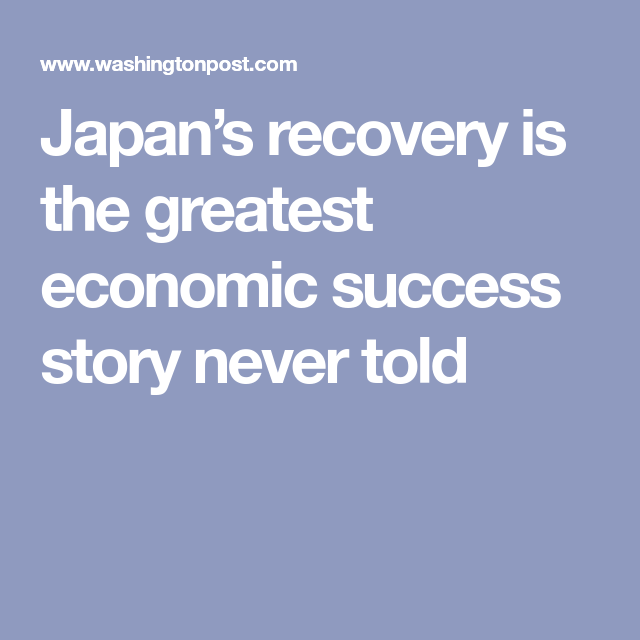 انتعاش اليابان هو أعظم قصة نجاح اقتصادي لم تحكى / تروى أبداً
Japan’s GDP growth lags most other developed economies, and will likely continue to do so as the population slowly declines.
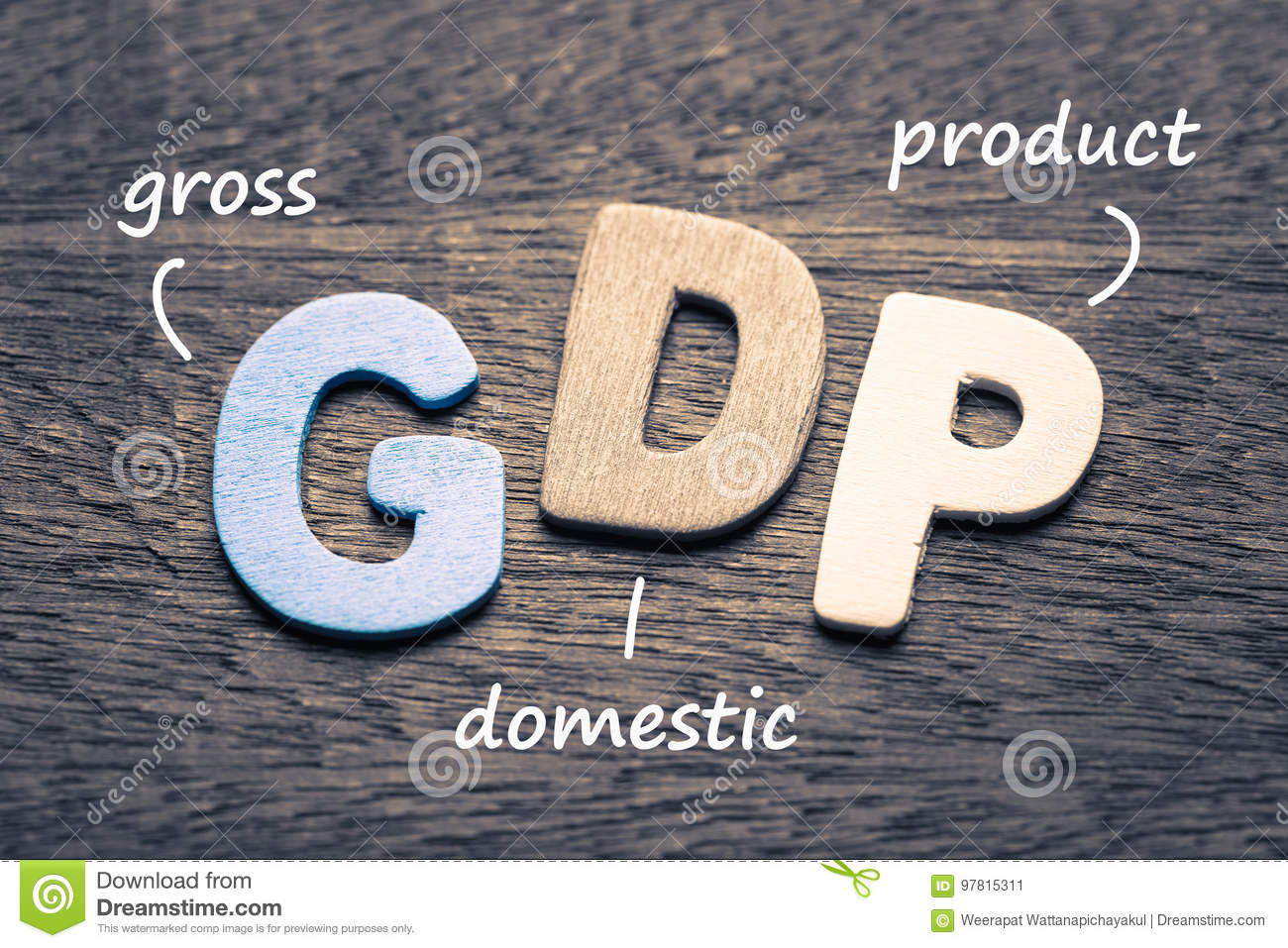 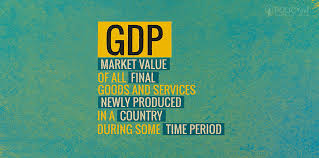 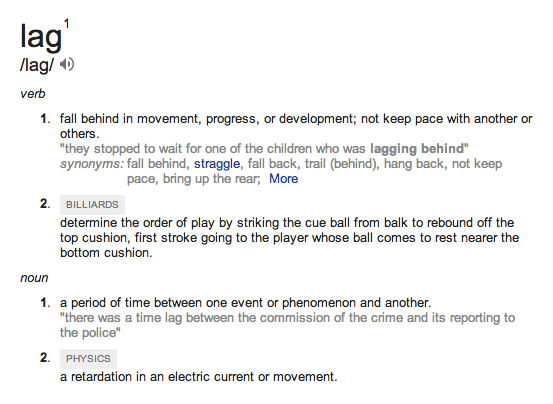 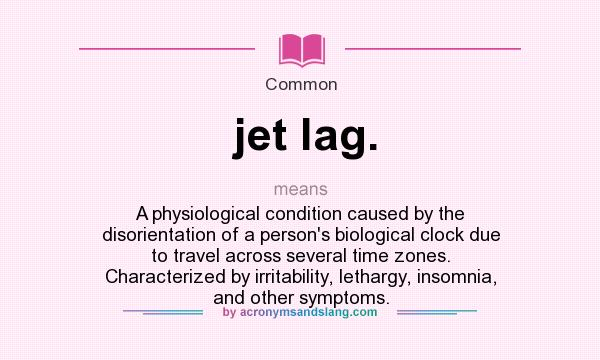 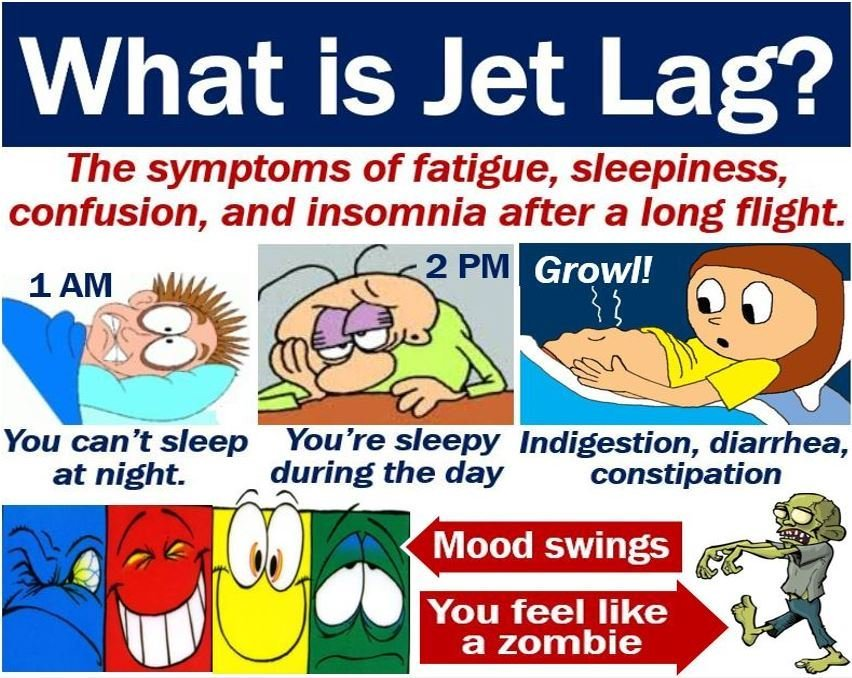 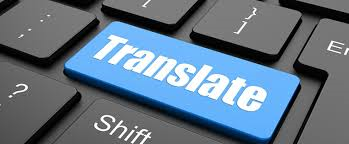 اضطراب الرحلات الجوية الطويلة
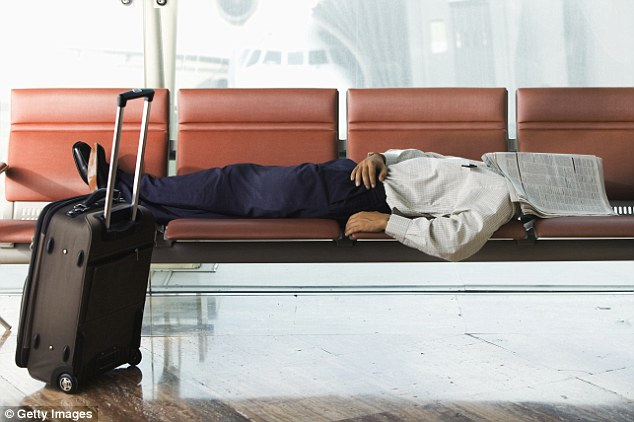 تباطأ نمو الناتج المحلي الإجمالي لليابان عن معظم الاقتصادات المتقدمة الأخرى ، ومن المرجح أن يستمر في ذلك التباطؤ مع انخفاض عدد السكان ببطء.
But what matters for human welfare is GDP per capita, and on this front Japan’s 0.65% annual growth in the decade since 2007 equals the US and is better than the UK’s 0.39% and France’s 0.34% – not bad for a country starting with one of the world’s highest living standards.
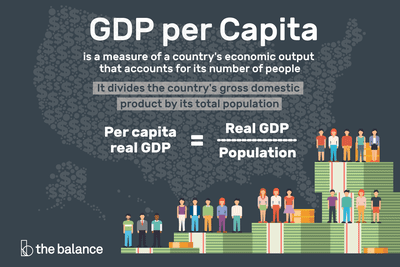 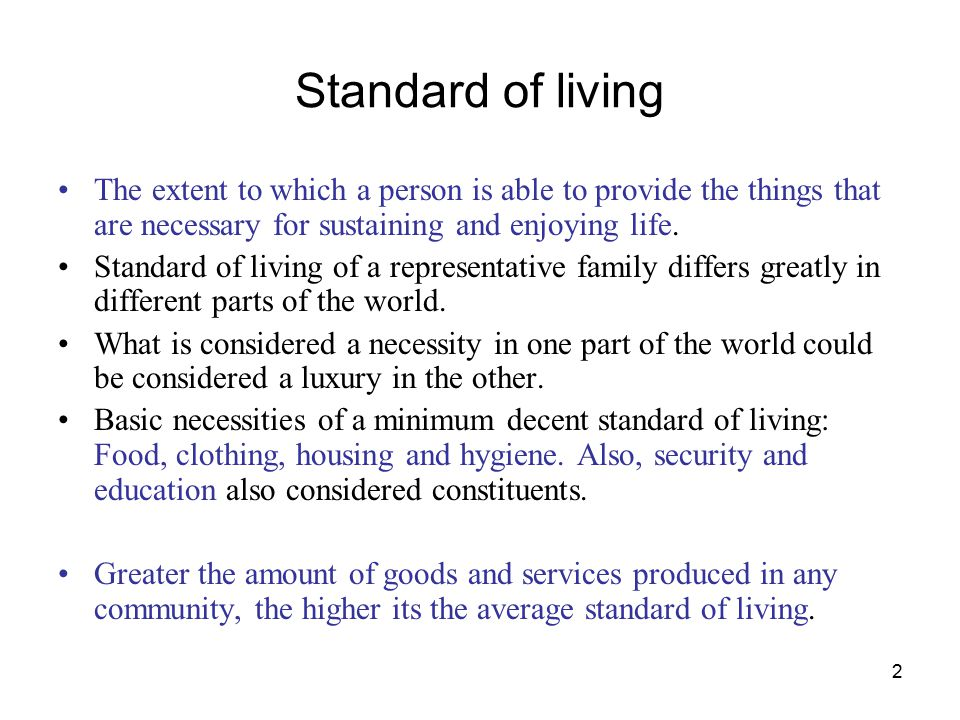 لكن ما يشكل اهمية لتحقيق رفاهية الإنسان هو نصيب الفرد من الناتج المحلي الإجمالي ، وعلى هذا الصعيد ، فإن معدل النمو السنوي في اليابان بنسبة 0.65٪ في العقد منذ عام2007  يساوي معدل النمو السنوي في الولايات المتحدة وهو أفضل من نسبة 0.39٪ في المملكة المتحدة و 0.34٪ في فرنسا ، وهومعدل ليس سيئًا بالنسبة لدولة تبدأ بواحدة من أعلى مستويات المعيشة في العالم.
Japan, then, is the rare cautionary tale that's turned into a success story.Now, whether we're talking about robots, smartphones or housing bubbles, Japan is where the future happens first.
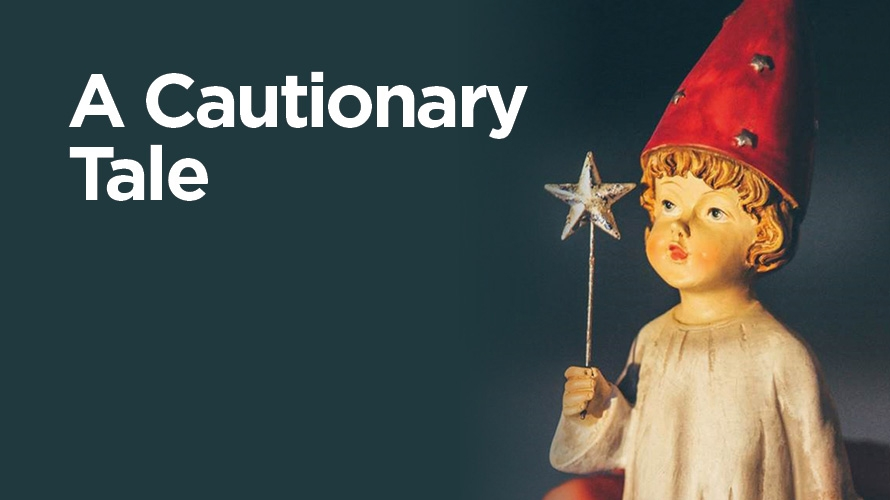 a tale told in folklore, to warn its listener of a danger
An economic bubble or asset bubble (sometimes also referred to as a speculative bubble, a market bubble, a price bubble, a financial bubble, a speculative mania, or a balloon) is trade in an asset at a price or price range that strongly exceeds the asset’s fundamental value
اقتصاد الفقاعة أو اقتصاد البالون
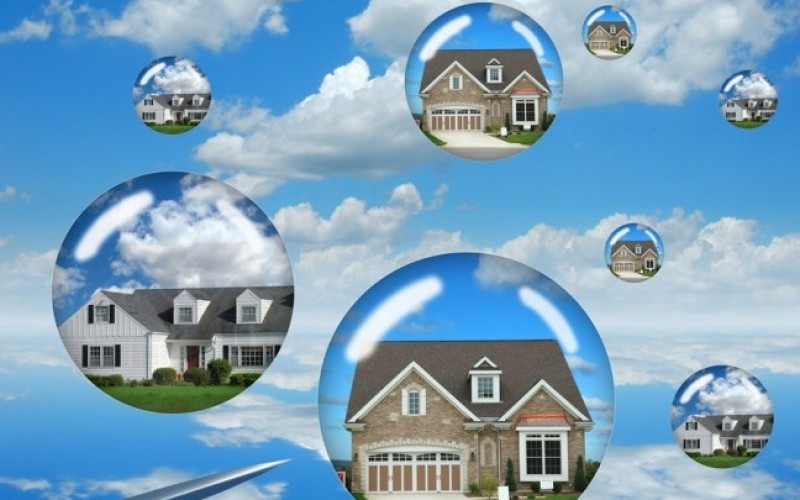 فقاعة اقتصادية
فاليابان ، إذن ، هي القصة التحذيرية النادرة التي تحولت إلى قصة نجاح. والآن ، سواء كنا نتحدث عن الروبوتات أو الهواتف الذكية أو فقاعات الإسكان / ارتفاع كبير في اسعار الاسكان ، فإن اليابان هي المكان الاول الذي يصبح فيه المستقبل  حقيقة.
In particular, its boom-and-bust cycle happened a full 16 years before the rest of the world's did.
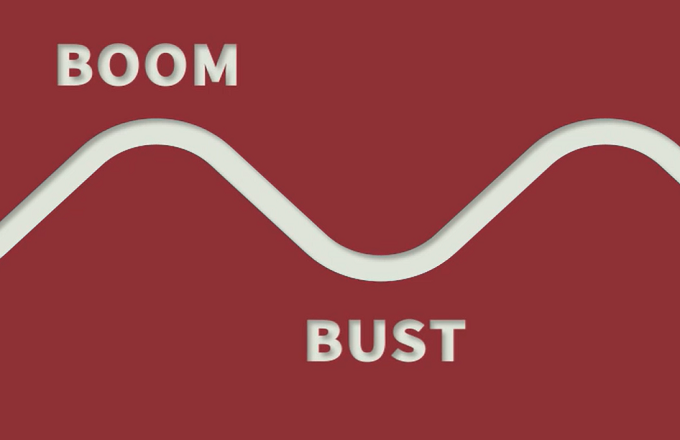 What is Boom And Bust Cycle? A boom and bust cycle is a process of economic expansion and contraction that occurs repeatedly. The boom and bust cycle is a key characteristic of today’s capitalist economies.
During the boom the economy grows, jobs are plentiful and the market brings high returns to investors. In the subsequent bust the economy shrinks, people lose their jobs and investors lose money. Boom-bust cycles last for varying lengths of time; they also vary in severity.
وعلى وجه الخصوص ، حدثت دورة التوسع الاقتصادي والانكماش لمدة ست عشرة سنة كاملة  في اليابان قبل ان تشهدها بقية بلدان العالم.
It's pretty impressive that Japan's economy didn't shrink at all in the 1990s but only stopped growing for a few years.
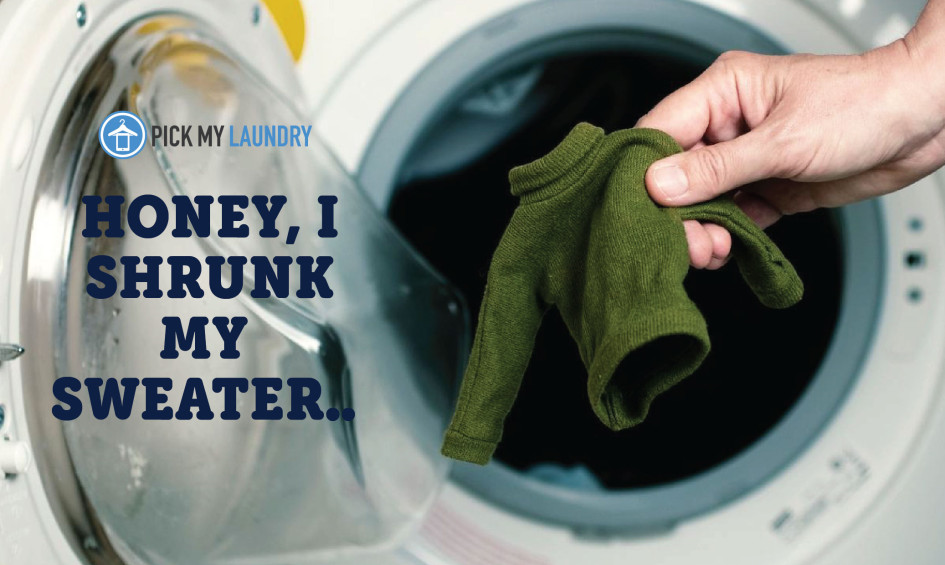 Meanings of shrink
to become smaller, or to make something smaller:
My skirt shrank in the wash
to move away from someone or something because you are frightened: 
The child shrank behind the sofa as his father shouted at him.
a psychiatrist : 
I was so depressed that I ended up going to see a shrink.
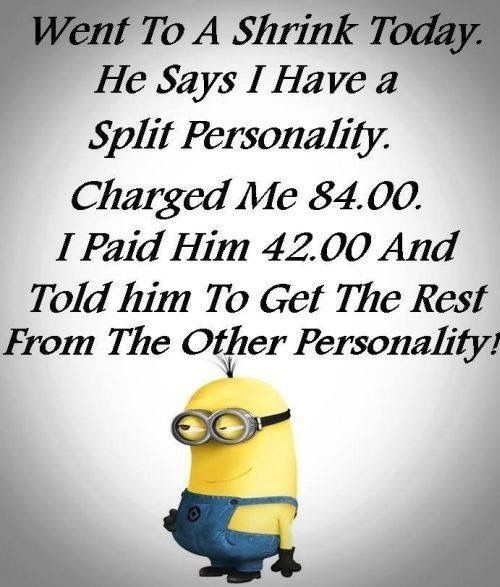 ومن المثير للإعجاب الى حد كبير  أن اقتصاد اليابان لم ينكمش على الإطلاق في التسعينيات ، لكنه توقف فقط عن النمو لبضع سنوات.
Apart from durability, quality and craftsmanship, low cost has made Japanese goods immensely popular the world over.
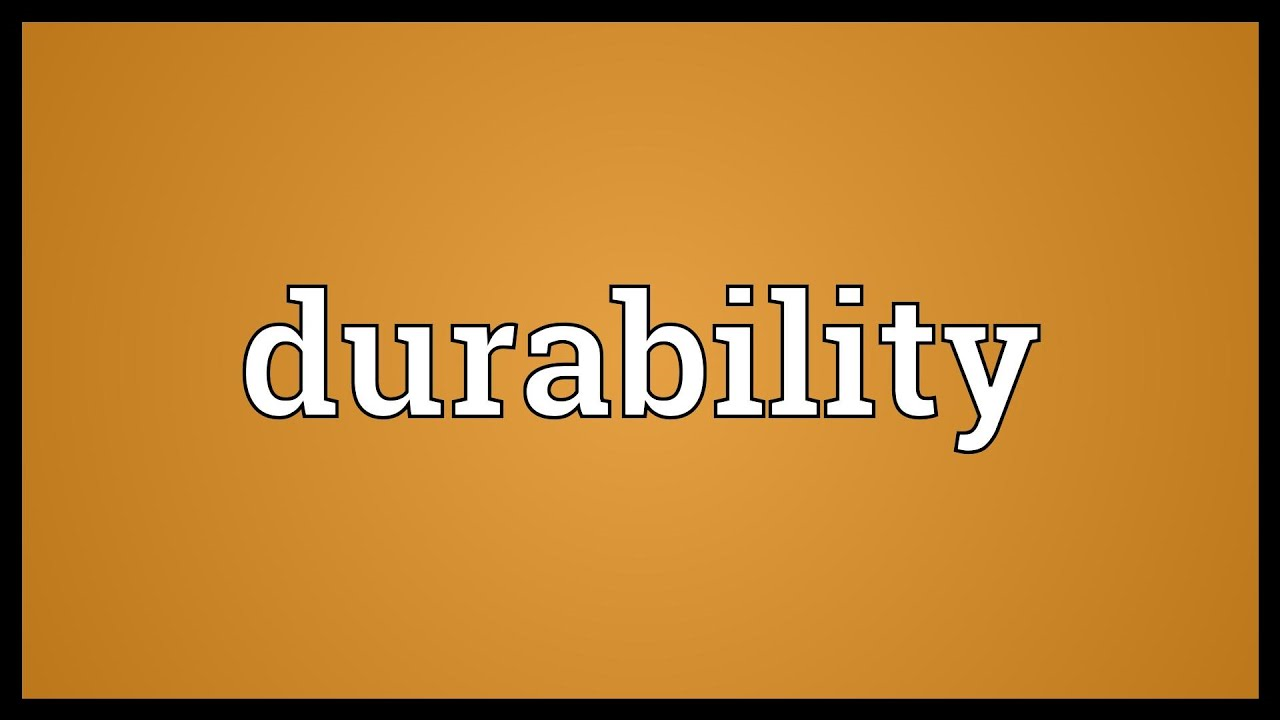 the fact of something continuing to be used without getting damaged
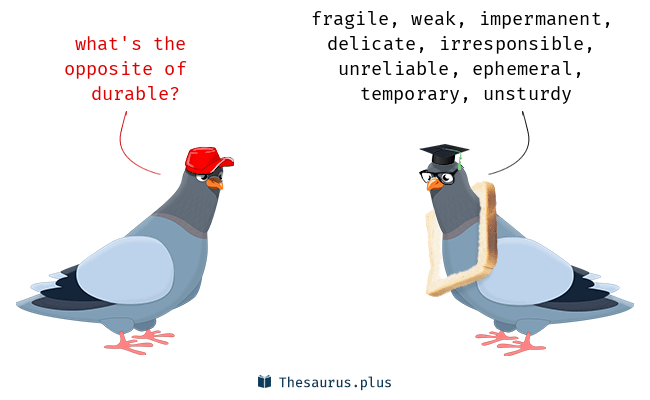 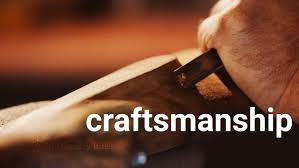 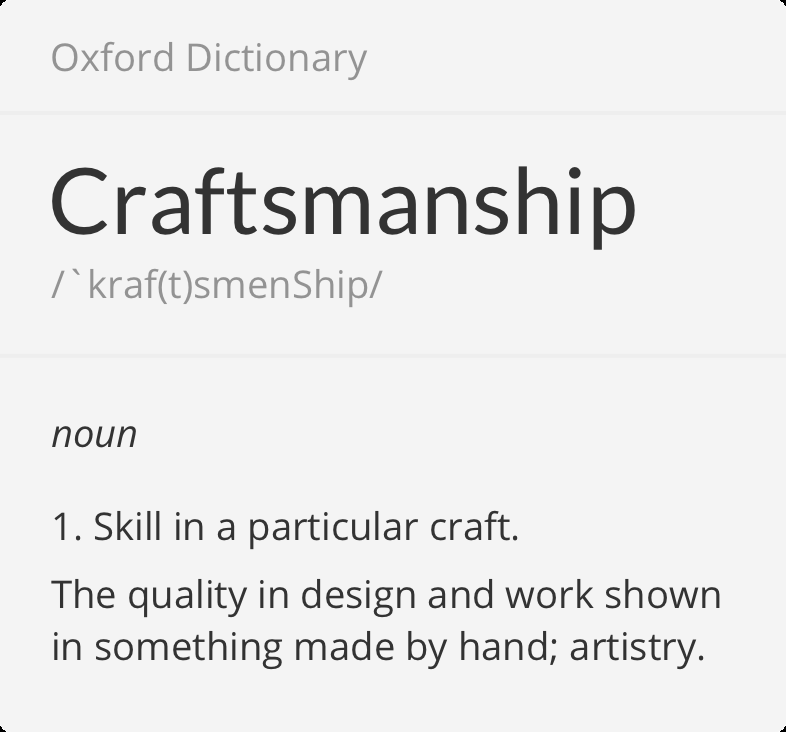 وبصرف النظر عن المتانة والجودة والحرفية  / مهارة الصنعة ، فإن التكلفة المنخفضة جعلت السلع اليابانية تحظى بشعبية هائلة في جميع أنحاء العالم.
Japanese goods have virtually swamped the American consumer and capital goods sectors.
MEANINGS OF (SWAMP)
(an area of) very wet, soft land:
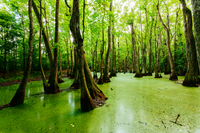 to cover a place or thing with a large amount of water: High tides have swamped the coast.The boat was swamped by an enormous wave.
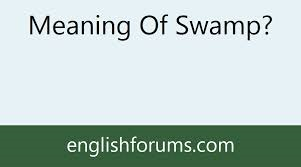 to have too many of something
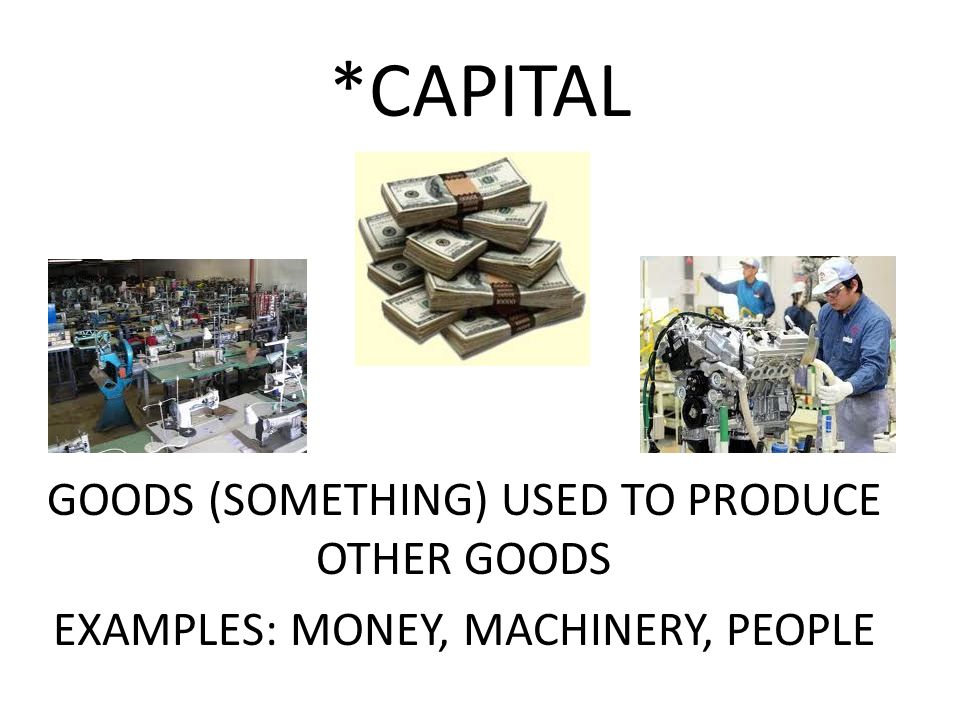 goods that are used in producing other goods, rather than being bought by consumers.
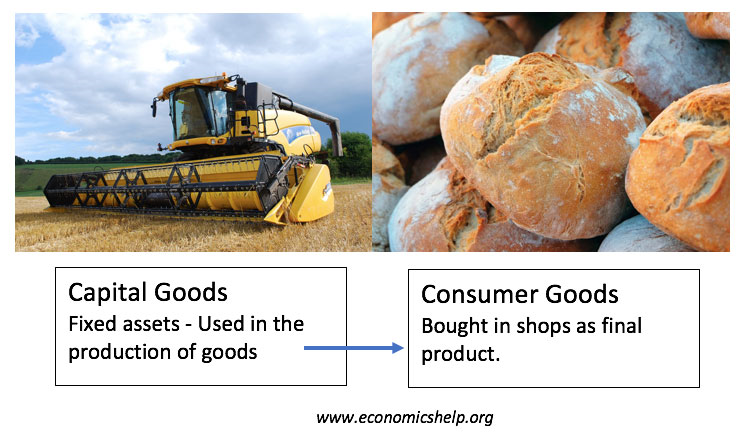 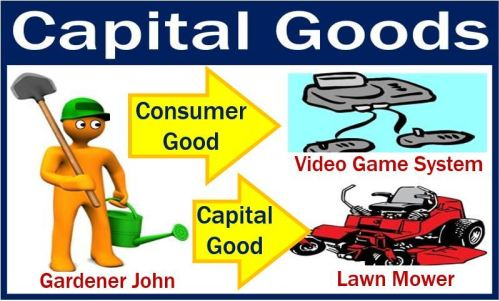 واكتسحت السلع اليابانية فعليا قطاعات المستهلك وقطاعات السلع الرأسمالية الأمريكية.
Japan really did grow about 14 percent less than the United States did during the 1990s, but it has erased almost all of that gap since then. If Japan lost a decade, it has found it now.
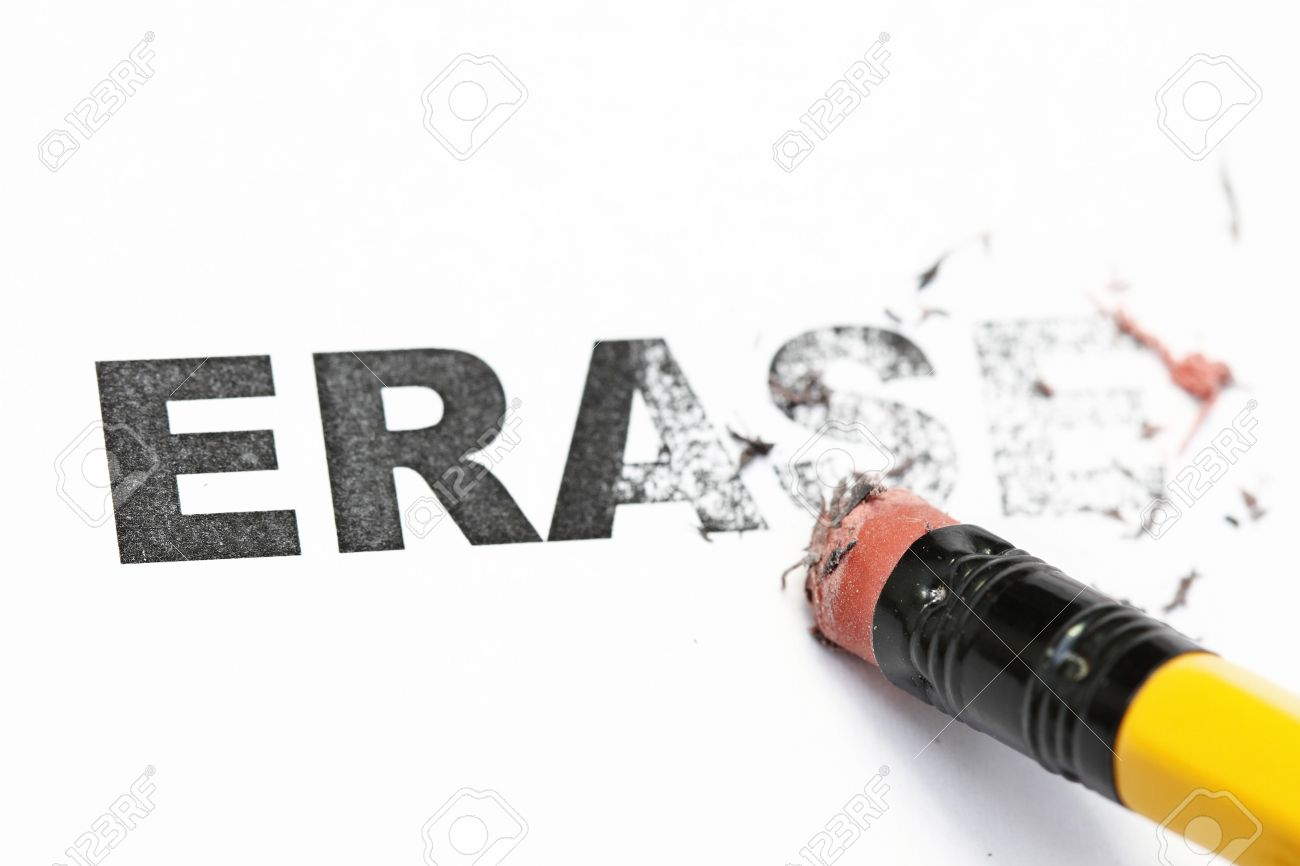 to cancel the effect of an increase or fall in something such as an amount of debt, the price of shares, etc.:
حققت اليابان بالفعل نمواً أقل بحوالي اربعة عشر في المائة مقارنة بالولايات المتحدة خلال التسعينات ، ولكنها محت  / تجاوزت كل هذا التفاوت / الاختلاف تقريباً منذ ذلك الحين. إذا خسرت اليابان عقدًا ، فقد وجدته  / عوضته الآن.
Prime Minister Shinzo Abe said he'd do whatever it took to revive the country's economic fortunes. Now, he's made a lot of promises, but what he's doing isn't all that complicated:
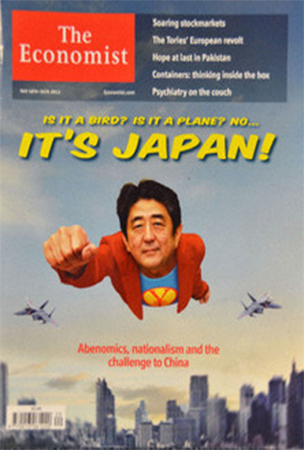 وأكد رئيس الوزراء شينزو آبي إنه سيفعل كل ما يتطلبه الأمر لإحياء ثروات البلاد الاقتصادية. والآن ، قدم الكثير من الوعود ، لكن ما يفعله ليس بالغ التعقيد:
He's printing a lot of money to give the economy a chance to grow as much as possible, and then helping women enter the workforce to make sure it does.
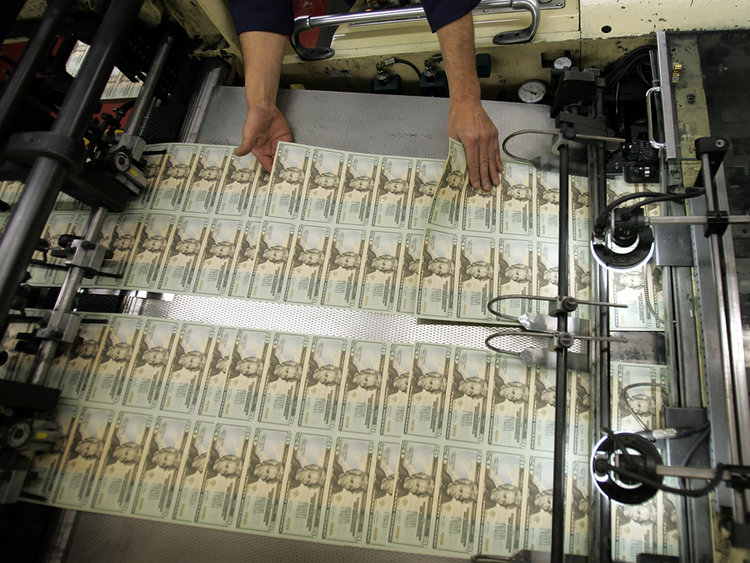 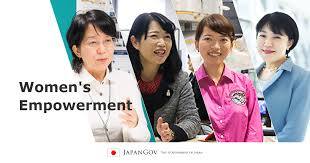 فهو يطبع الكثير من المال كي يمنح الاقتصاد فرصة للنمو قدر الإمكان  ثم مساعدة النساء على دخول سوق العمل لضمان تحقيق نمو اقتصادي.
With crime rates among the lowest in the world, the Japanese social model must be doing some things right.
وفي ظل تدني معدلات الجريمة الى ادنى معدلاتها في العالم ، فلابد ان ذلك يوحي ان النموذج الاجتماعي الياباني يسير على الطريق الصحيح.
And tourism is booming, with the number of foreign visitors up from 6mn to almost 20mn in the last 15 years.
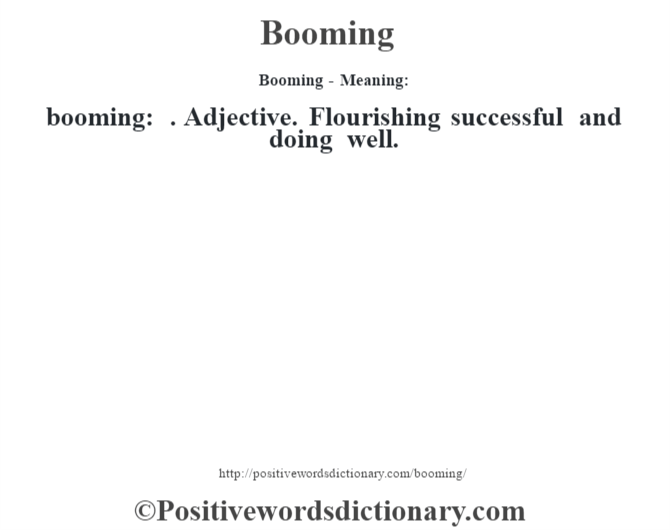 كما ان السياحة مزدهرة في ظل ارتفاع عدد الزوار الأجانب من ستة ملايين إلى حوالي عشرين مليونًا في السنوات الخمس عشرة الماضية.
Related Termsunsustainable fiscal deficitsعجز مالي غير مستدام: doom-mongers المتشائمون: belt tightening سياسة تقشف / سياسة شد الاحزمة على البطون: dividends الأرباح: bonds سندات:
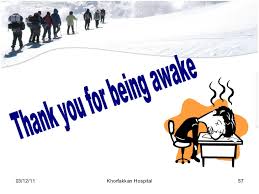